Ruotare (base)
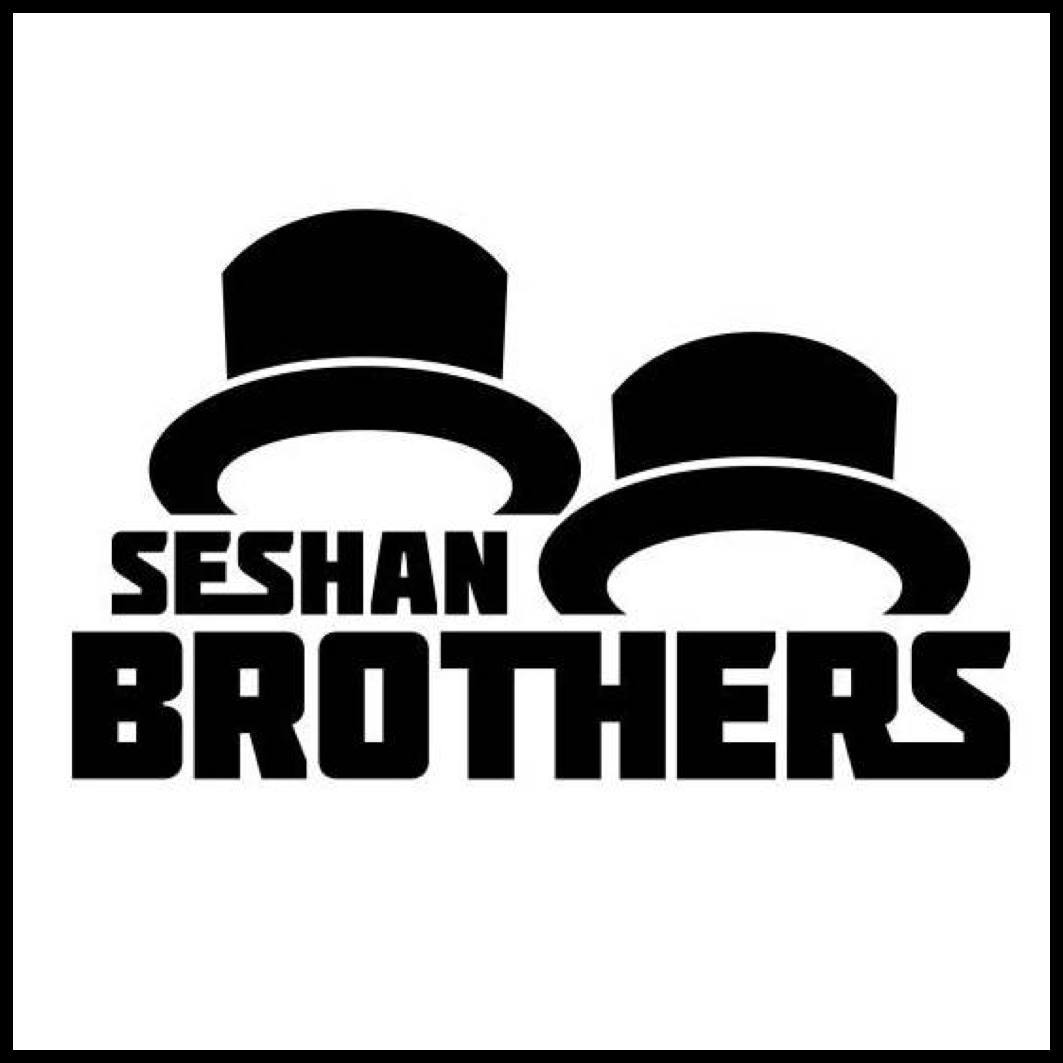 LEZIONI PER PRINCIPIANTI
Obiettivi della lezione
Imparare a far girare il robot di un certo numero di gradi
Imparare la differenza fra rotazione intorno al proprio asse ed intorno al pivot
Imparare a programmare i due differenti tipi di rotazione
Imparare a scrivere lo pseudocodice
2
Copyright © EV3Lessons.com 2015 (Last edit: 7/07/2016)
ROTAZIONE INTORNO AL PIVOTVS. PROPRIO ASSE
Rotazione di 180° intorno al pivot
Notate che il robot si ferma in entrambe le figure dopo 180°

Ruotando intorno al proprio asse, il robot si muove molto meno e fa giri grandi per le posizioni strette. I giri tendono ad essere un po‘ più veloci, ma anche un po' meno accurati.

Allora, quando dovete girare, dovete decidere quale modalità fa al caso vostro!
B
B
B
B
Posizione finale
Il motore 
B si muove
C
C
C
C
Posizione di partenza
Rotazione di 180° intorno al proprio asse
Posizione di partenza
Posizione finale
Si muovono entrambi i motori
3
Copyright © EV3Lessons.com 2015 (Last edit: 7/07/2016)
COME RUOTARE INTORNO AL PROPRIO ASSE O AL PIVOT
B
B
B
B
C
C
C
C
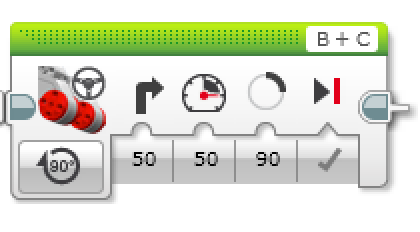 Blocco “Move Steering”
Cambiate il valore della sterzata qui
4
Copyright © EV3Lessons.com 2015 (Last edit: 7/07/2016)
ROTAZIONE DI 90° INTORNO AL PIVOT
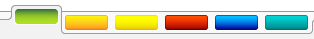 B
B
?
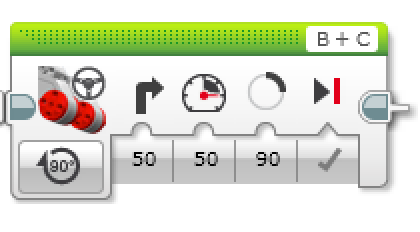 C
C
Programmate una rotazione di 90° intorno al pivot... Davvero il robot ruota di 90 gradi se si sceglie solo  90° per la distanza?
Risposta NO! La soluzione nella prossima pagina
5
Copyright © EV3Lessons.com 2015 (Last edit: 7/07/2016)
COME FARE IN MODO CHE IL ROBOT GIRI PROPRIO DI 90°?
Risposta: Provare a utilizzare la port view per misurare la rotazione e quindi introdurre il numero corretto di gradi.
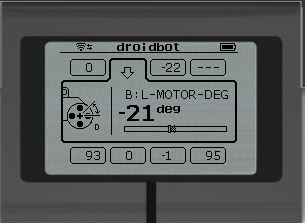 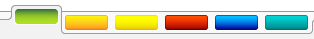 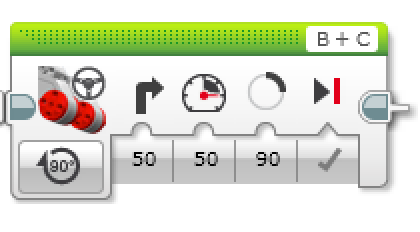 6
Copyright © EV3Lessons.com 2015 (Last edit: 7/07/2016)
ISTRUZIONI PER L’INSEGNANTE
Dividete la classe in gruppi se lo ritenete necessario
Date a ciascun gruppo una copia del foglio di lavoro su “Ruotare di 90°”
I dettagli del compito sono nella Slide 8
La pagina di discussione nella Slide 9
La soluzione del compito nella Slide 10
7
Copyright © EV3Lessons.com 2015 (Last edit: 7/07/2016)
esercitazioneSULLA ROTAZIONE
B
Compito 2
Il robot giocatore di baseball deve arrivare alla seconda base, girarsi e tornare alla prima.
Vai dritto. Ruota di 180° e torna al punto di partenza.
Compito 1
Il vostro robot è un giocatore di baseball che deve correre a tutte le basi e tornare a casa base.
Si può programmare il robot per andare avanti e poi svoltare a sinistra?
Usate una scatola quadrata o un nastro adesivo
B
C
C
Seconda Base
Posizione di partenza e di arrivo
PrimaBase
8
Copyright © EV3Lessons.com 2015 (Last edit: 7/07/2016)
DISCUSSIONE
Hai provato sia la rotazione intorno al proprio asse che intorno al pivot? Che cosa hai scoperto?
La rotazione intorno al pivot andava bene per la sfida 1, ma per la 2, siamo arrivati più lontano dalla base.

Quale modalità andrebbe meglio per ciascun caso?
La rotazione intorno al proprio asse va meglio per rotazioni strette (aree in cui c’è poco spazio) e resti vicino alla tua posizione originale.

Cos’è lo PSEUDOCODICE?  Perchè pensi che i programmatori lo trovino comodo? (lo pseudocodice viene dal foglio di lavoro)
Lo pseudocodice permette ai programmatori di scrivere il loro codice in italiano prima di passare al linguaggio di programmazione. Ti permette di riflettere e pianificare prima di passare alla programmazione. Ti lascia condividere le tue idee con gli altri comunicando in una lingua comune.
9
Copyright © EV3Lessons.com 2015 (Last edit: 7/07/2016)
SOLUZIONI dell’esercitazione
B
Compito 1
Probabilmente hai utilizzato una combinazione di movimento dello sterzo per andare dritto e rotazione intorno al pivot per girare intorno alla scatola.
Compito 2
Probabilmente hai utilizzato una rotazione intorno al proprio asse poichè è migliore per giri stretti e ti riporta più vicino al punto di partenza!
B
C
C
Seconda Base
Posizione di partenza e di arrivo
Prma
Base
10
Copyright © EV3Lessons.com 2015 (Last edit: 7/07/2016)
CREDITS
Questo tutorial è stato creato da Sanjay Seshan e Arvind Seshan
Altre lezioni sono disponibili al sito www.ev3lessons.com
Tradotto da Giuseppe Comis
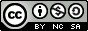 Questo lavoro è soggetto a Creative Commons Attribution-NonCommercial-ShareAlike 4.0 International License.
11
Copyright © EV3Lessons.com 2015 (Last edit: 7/07/2016)